FAX　0185-72-1536
三種町森岳じゅんさいの里活性化協議会　宛
第１１回世界じゅんさい摘み採り選手権大会
参加申込書
6/12(水)午後4時締切  時間厳守!!
※電話での申し込みは受付けません
※全て記入してください。記入漏れがあると、受付できない場合があります。
※同行者がいる場合は下記に氏名をご記入ください。同行者は2名までとさせていただきます。
〔注意〕会場には駐車スペースがありません。自家用車での来場はお控えください。
お問い合わせ・申し込み先
〒018-2401　秋田県山本郡三種町鵜川字岩谷子8
三種町森岳じゅんさいの里活性化協議会
（三種町商工観光交流課内）
TEL　0185-85-4830　　FAX　0185-72-1536
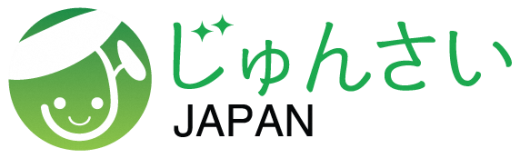 http://junsaijapan.com/